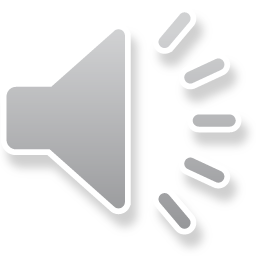 Kings
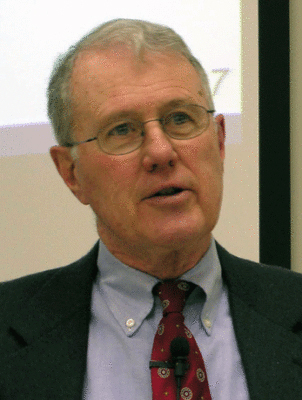 Lecture 10: Prophet out of Judah, Ahijah’s Warning, Baasha’s Dynasty, Omri & Ahab
Dr. Robert Vannoy
ReNarrated by Dr. Perry Phillips© 2023  Robert Vannoy & Ted Hildebrandt
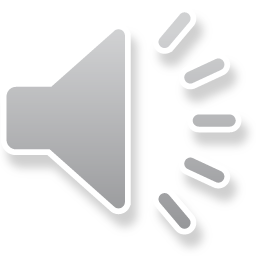 Kings
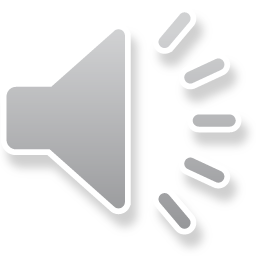 Review – 1 Kings 13 – Prophet out of Judah
Elisha, the Taunting Youths, and the Bears
d.  Ahijah’s Warning to Jeroboam – 1 Kings 14 
e.  Nadab’s Reign – 1 Kings 15:25-28
2.  The Dynasty of Baasha        a.  Baasha’s Succession
b.  Baasha’s Wars Against Judah – 1 Kings 15:32 
c.  Jehu’s Prophesy – 1 Kings 16:1-7 
d.  Elah’s Reign – 1 Kings 16:8
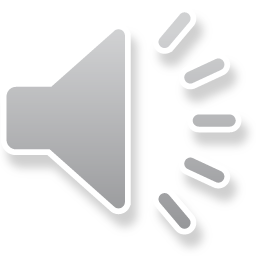 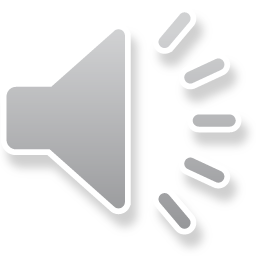 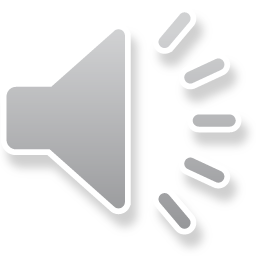 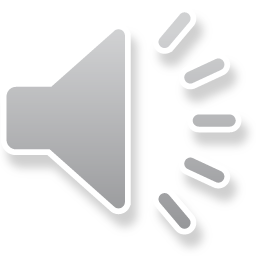 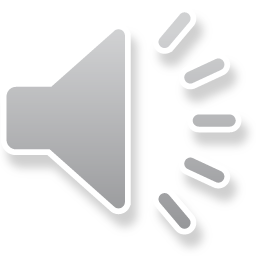 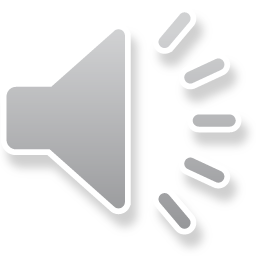 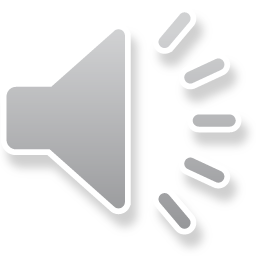 Kings
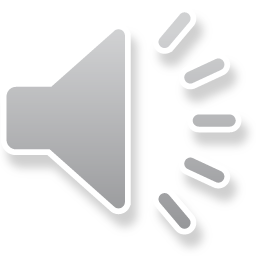 e.  Zimri’s Usurpation – 1 Kings 16:9-13 
f.  Interregnum, 4 Years 
D. The Dynasty of Omri       1.  Omri Himself – 1 Kings 16:15-28           a.  Succession – 1 Kings 16:21-22           b.  His New Capital – Samaria – 1 Kings 16:24
c.  His Statesmanship 
d.  His Importance
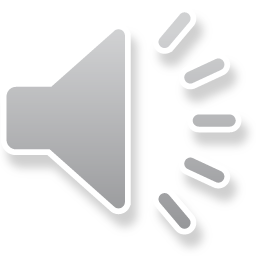 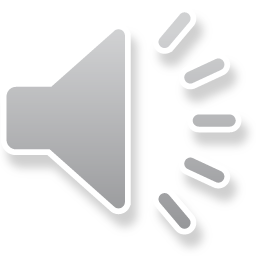 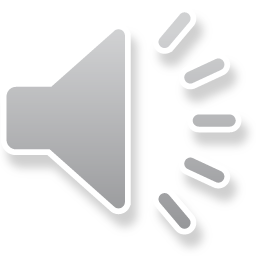 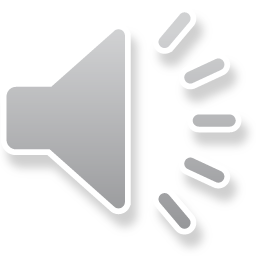 Kings
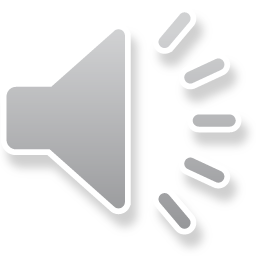 2.  Ahab – 1 Kings 16-22
a.  Ahab’s Person – 1 Kings 16:29-34 
Jericho 
b.  Jezebel, Ahab’s Wife – 1 Kings 16:31 
Elijah and Elisha 

Video based on audio from Dr. Vannoy’s class at Biblical Theological Seminary. It was renarrated because the original audio was scratchy and it was turned into video by Ted Hildebrandt for Biblicalelearning.org.
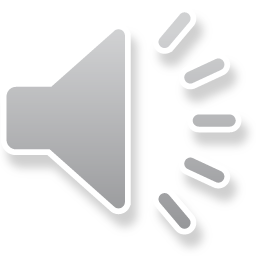 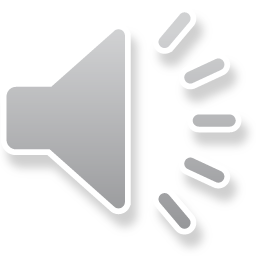 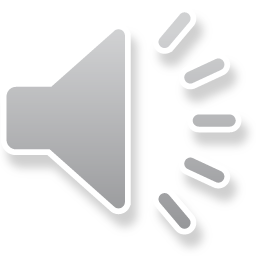